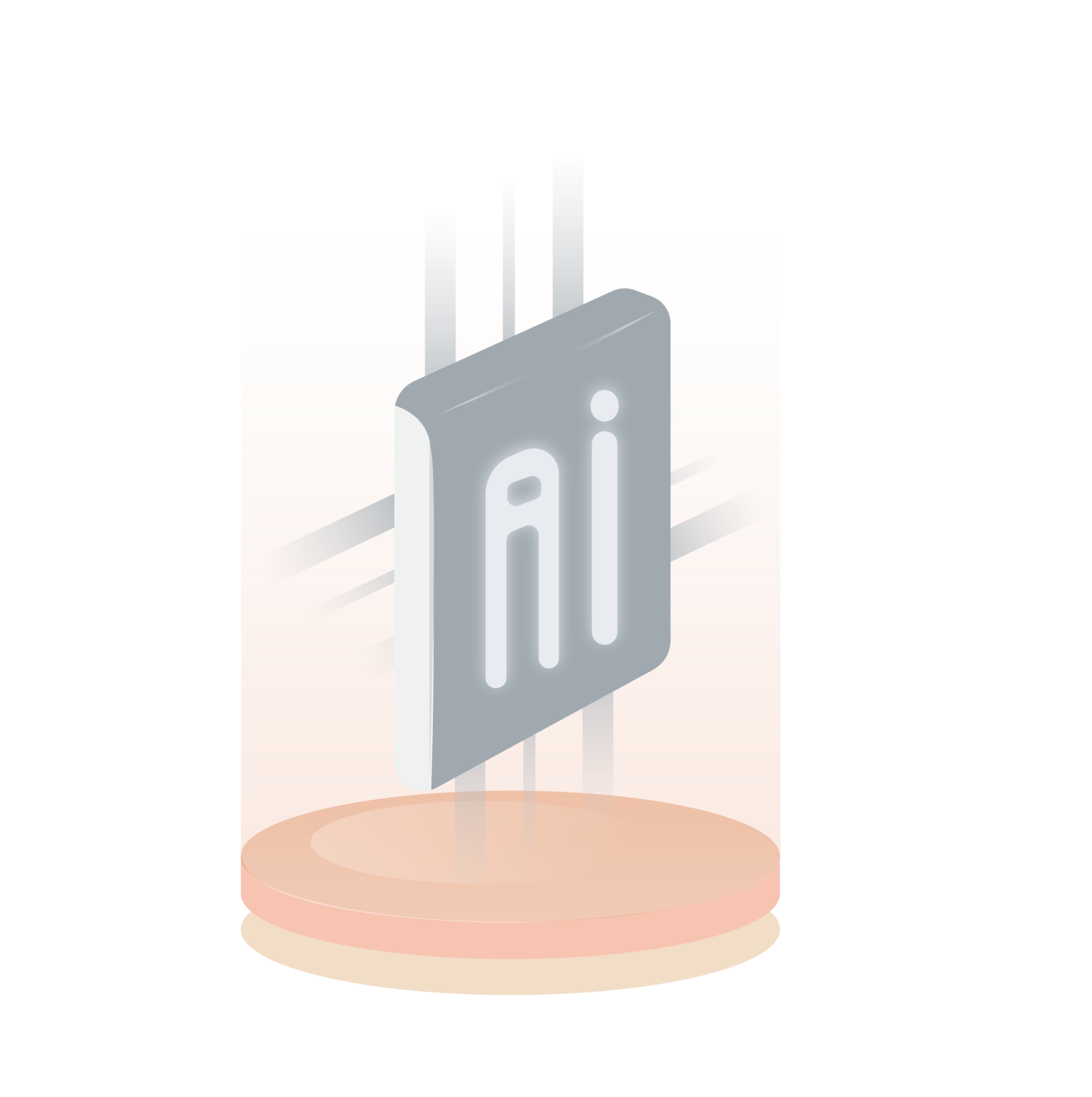 Sensors
Sensors
Devices that measure a physical quantities, like temperature, humidity, stress, etc.

Convert such non-electrical data into electrical signals

Output
	1) Output signal generally is analog voltage proportional to the 	property being measured

	2) Some provide digital output signal about the property

Typically, sensor output is sent as input to a microcontroller
Sensor types
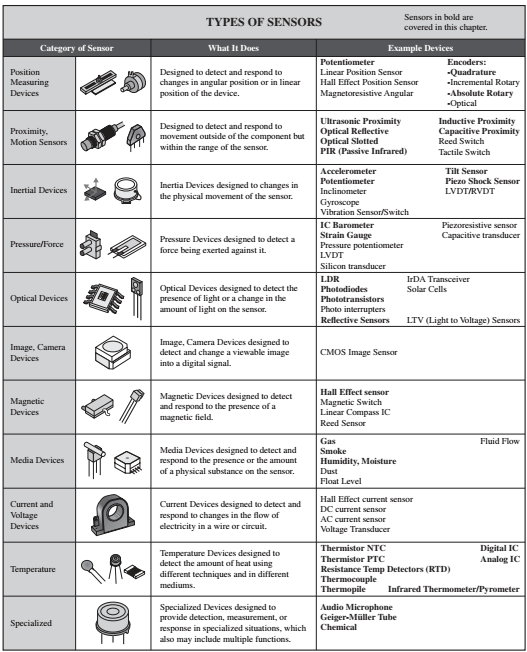 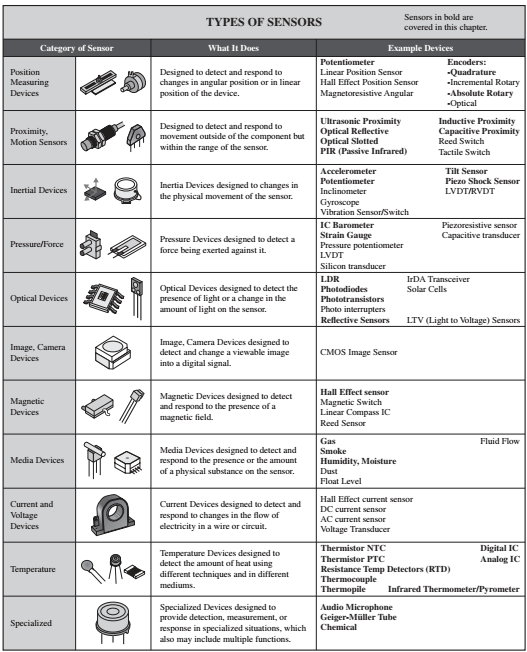 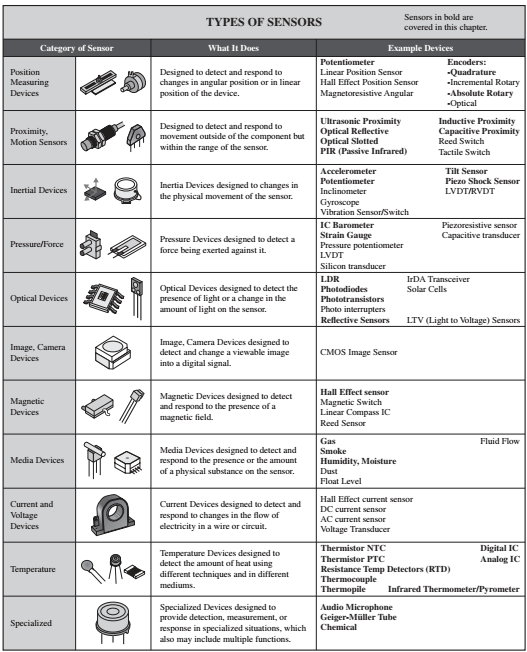 [Speaker Notes: Practical Electronics for Inventors by Schertz]
Precision, Accuracy, and Resolution of Sensors
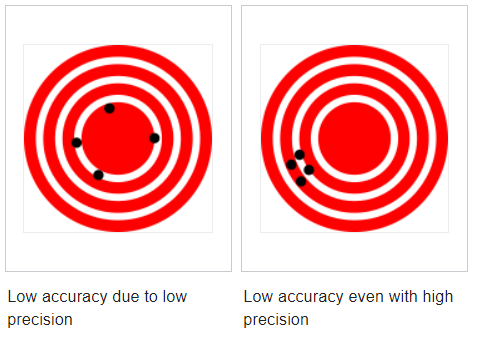 Precision is how close the measurements are to each other
       
Accuracy is how close a given set of measurements are to the true value

Resolution of a sensor is its smallest measured value
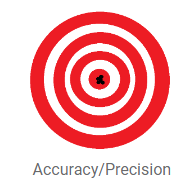 [Speaker Notes: https://en.wikipedia.org/wiki/Accuracy_and_precision]
Sensor Calibration
No sensor is perfect. 
	- They have manufacturing variations
	- Sensor material’s are subject to variations in performance due 	to variations in external parameters such as heat, shock, 	humidity, etc.

Calibration: is an adjustment that is performed on a sensor to make it function as accurately as possible

Reasonably accurate physical standards can be used for calibration. For example
	- rulers, meter sticks
	- boiling water, 100 C at sea level
	- ice-water bath
Temperature Sensors: Thermistor
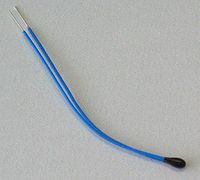 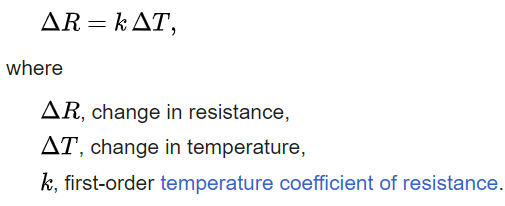 Used in temperature range –40 to +125°C
[Speaker Notes: https://en.wikipedia.org/wiki/Thermistor]
Temperature Sensors: Thermocouple
Two different metals are joined, the temperature of the junction can be measured by measuring the voltage across the metal leads, at the far end from the junction

It produces a temperature-dependent voltage across its terminals

The measured voltage can be interpreted to measure the sensed temperature

Its limitation is poor accuracy

Useful for sensing higher temperatures (>125 C)

The wires that make up the thermocouple must be insulated from each other everywhere, except at the sensing junction
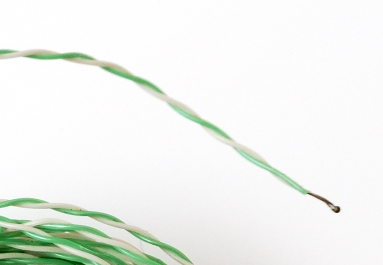 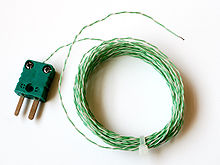 [Speaker Notes: https://en.wikipedia.org/wiki/Thermocouple]
Temperature Sensors: Resistance Temperature Detectors (RTD)
consist of a length of fine wire wrapped around a heat-resistant ceramic or glass core

Used material has an accurate resistance-temperature relationship which is used to provide the value of sensed temperature
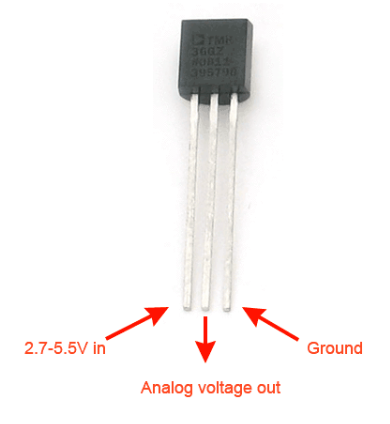 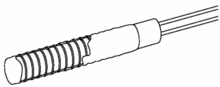 [Speaker Notes: https://en.wikipedia.org/wiki/Resistance_thermometer
https://learn.adafruit.com/tmp36-temperature-sensor]
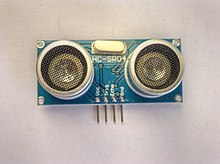 Ultrasonic Distance Sensor
It sends out a pulse of ultrasound and times how long it takes for the reflection to come back

Calculation involving the speed of sound determines the sensor’s distance to the object

Total distance travelled by sound waves for round trip
	round-trip distance = velocity × time

Distance between sensor and object = round-trip distance / 2.0
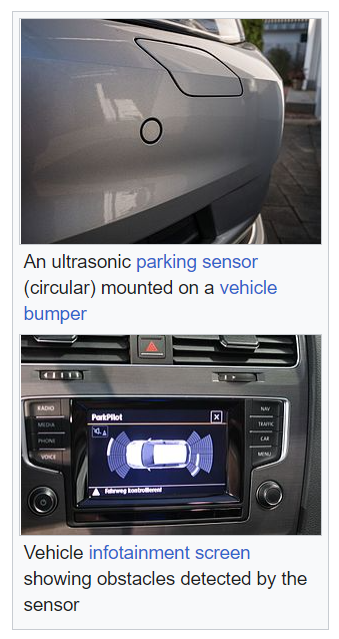 [Speaker Notes: https://en.wikipedia.org/wiki/Ultrasonic_transducer]
Photoresistor (LDR- Light Dependent Resistor)
Photoresistors are light- controlled variable resistors 
It has very resistance (about million of Ohms) when placed in the dark

When it is illuminated, its resistance decreases significantly (to a few hundred ohms)

If incident light on a photoresistor exceeds a certain frequency, 
	- light photons are absorbed by the semiconductor material 
	- this results in giving bound electrons enough energy to 		   jump and become unbound
	- the resulting free electrons conduct electricity
	- thereby lowering resistance of LDR
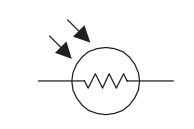 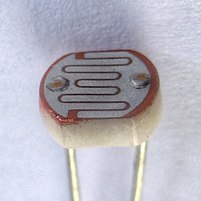 [Speaker Notes: https://en.wikipedia.org/wiki/Photoresistor]
Analog-to-Digital Converter
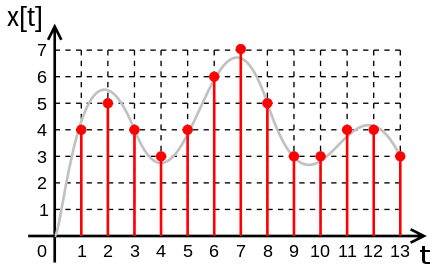 An electronic device that converts an analog signal to digital signal

Analog signal:
 is any continuous signal representing a measurable quantity

Digital signal:
 is an approximation of the original time-varying analog signal. It is obtained by sampling from analog signal
The red digital signal is the sampled and digitized values of  gray analog signal.

A digital signal consists of a sequence of samples, which in this case are integers: 4, 5, 4, 3, 4, 6...
[Speaker Notes: https://en.wikipedia.org/wiki/Digital_signal_(signal_processing)]
Basics of Digital Electronics
Only two voltage states present at any point in a circuit
These voltage states are either high voltage (+2.4 to +5 V) or low voltage (+0.8 to 0 V)
In Positive True Logic (PTL) means High Voltage = True
In Negative True Logic (NTL) means High Voltage = False
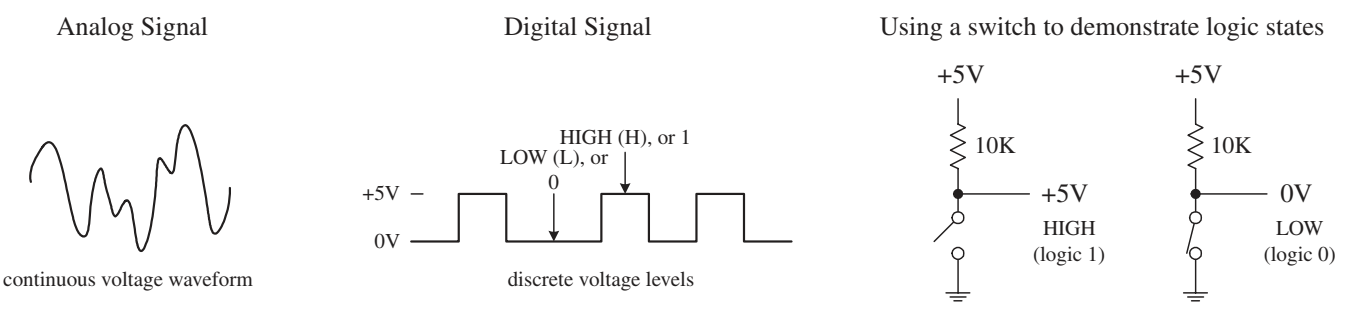 [Speaker Notes: Pg. 171, Practical Electronics For Inventors by Scherz]
Binary Number System
A binary number is composed of two binary digits, 0 and 1

Voltage states of 0 and 1 are called bits (0 = low voltage and 1 = high voltage)
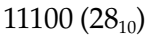 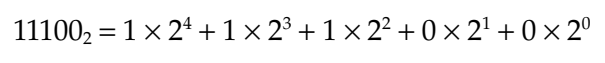 Decimal Number System
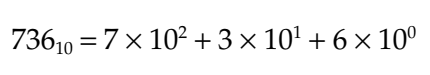 MSB and LSB
In a binary number, 
Leftmost bit (aka highest-order bit) is called the Most Significant Bit (MSB)

Rightmost bit (aka lowest-order bit) is called the Least Significant Bit (LSB)
Binary to Decimal Conversion
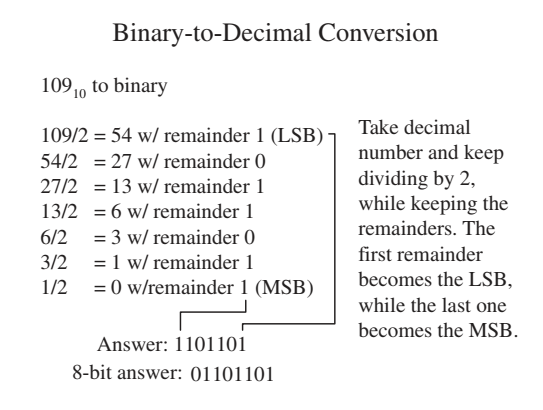 [Speaker Notes: Pg. 719, Practical Electronics For Inventors by Scherz]
Decimal to Binary Conversion
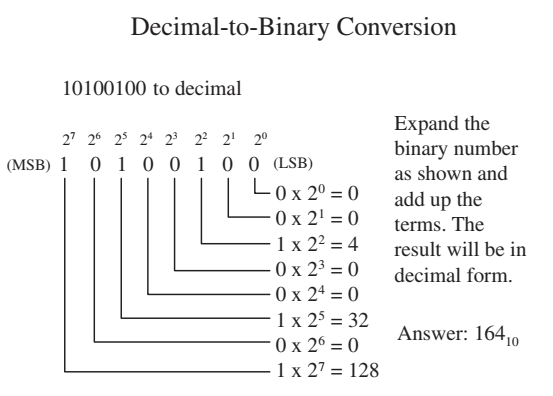 [Speaker Notes: Pg. 719, Practical Electronics For Inventors by Scherz]
Example Problems
Q1) Convert 17 (decimal number) into a binary number. (answer: 10001 in binary)


Q2) Convert 160 (decimal number) into a binary number. (answer: 10100000 in binary)


Q3) Convert 10100011 (binary number) into a binary number. (answer: 163 in decimal)


Q4) Convert 11101111 (binary number) into a binary number. (answer: 239 in decimal)
Internal Clock of Digital Equipment
Is an electronic oscillator that produces a clock signal for use in synchronizing all functions in a digital circuit
It produces an output of 0,1,0,1,… alternating log and high voltage signals and broadcasts it to all the digital components connected in the circuit
The output of a internal clock is a square wave





Clock Frequency: Refers to the frequency at which the clock generator of a processor can generates high-log-high pulses
The speed of the processor’s internal clock is used to synchronize the operations of all digital components connected to it
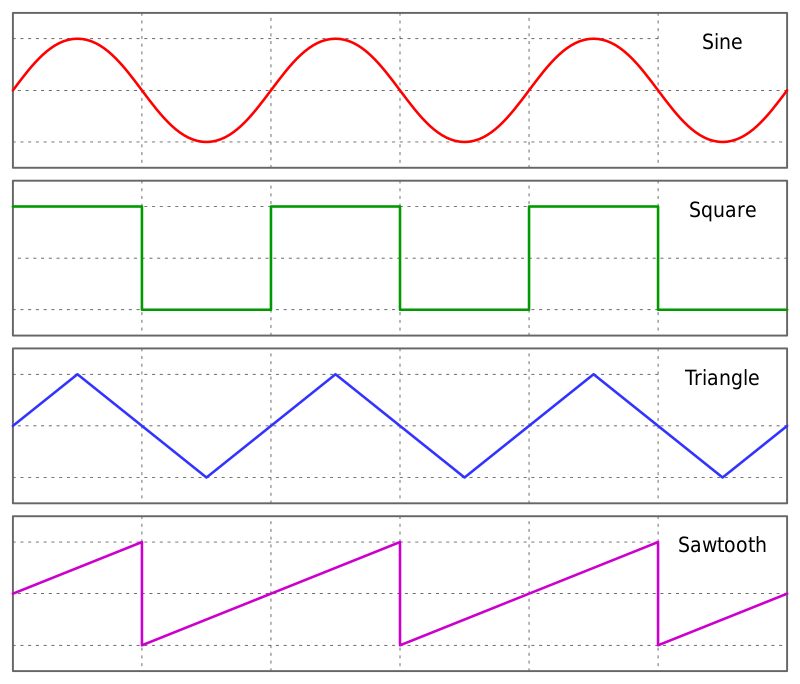 Analog-to-Digital Conversion
An ADC device that converts an analog signal into a series of binary numbers

Output generated by ADC is sent into a microprocessor or microcontroller, where they get processed, stored, interpreted for functional use
Analog-to-Digital Conversion
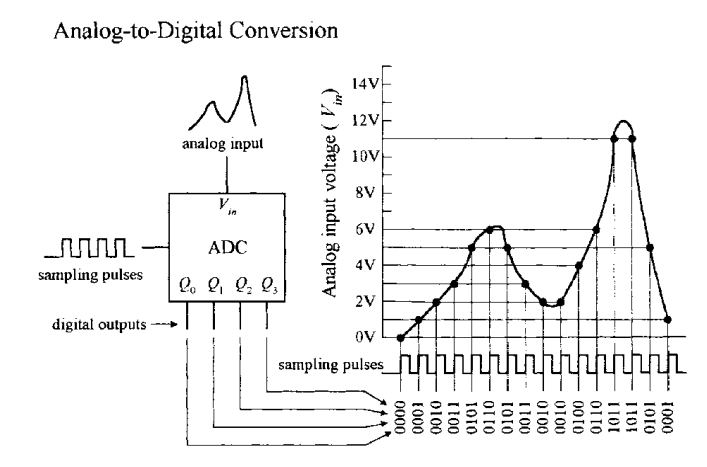 ADC receives an analog input signal along with a series of digital sampling pulses called clock signal
Each time a sampling pulse is received, the ADC measures the analog input voltage and outputs a 4-bit binary number that is equivalent to the input analog voltage 

With 4 bits, we get 16 binary codes (0000 to 1111) that correspond to 16 possible analog levels (for example, 0 to 15 V)
[Speaker Notes: Pg. 804, Practical Electronics For Inventors by Scherz]
Digital-to-Analog Conversion (DAC)
A DAC takes a binary number and converts it to an analog voltage

By inputting varying binary numbers, one after the other, a complete analog waveform is output by the DAC
Digital-to-Analog Conversion (DAC)
DAC’s input is a series of 4-bit binary numbers

For each input binary number, a corresponding analog voltage is output

As with the ADC example, for a total of 16 binary numbers (0000 to 1111) there are 16 possible output analog voltages
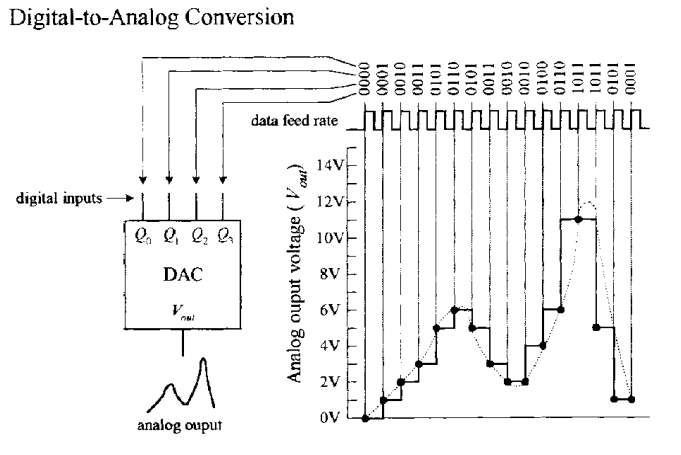